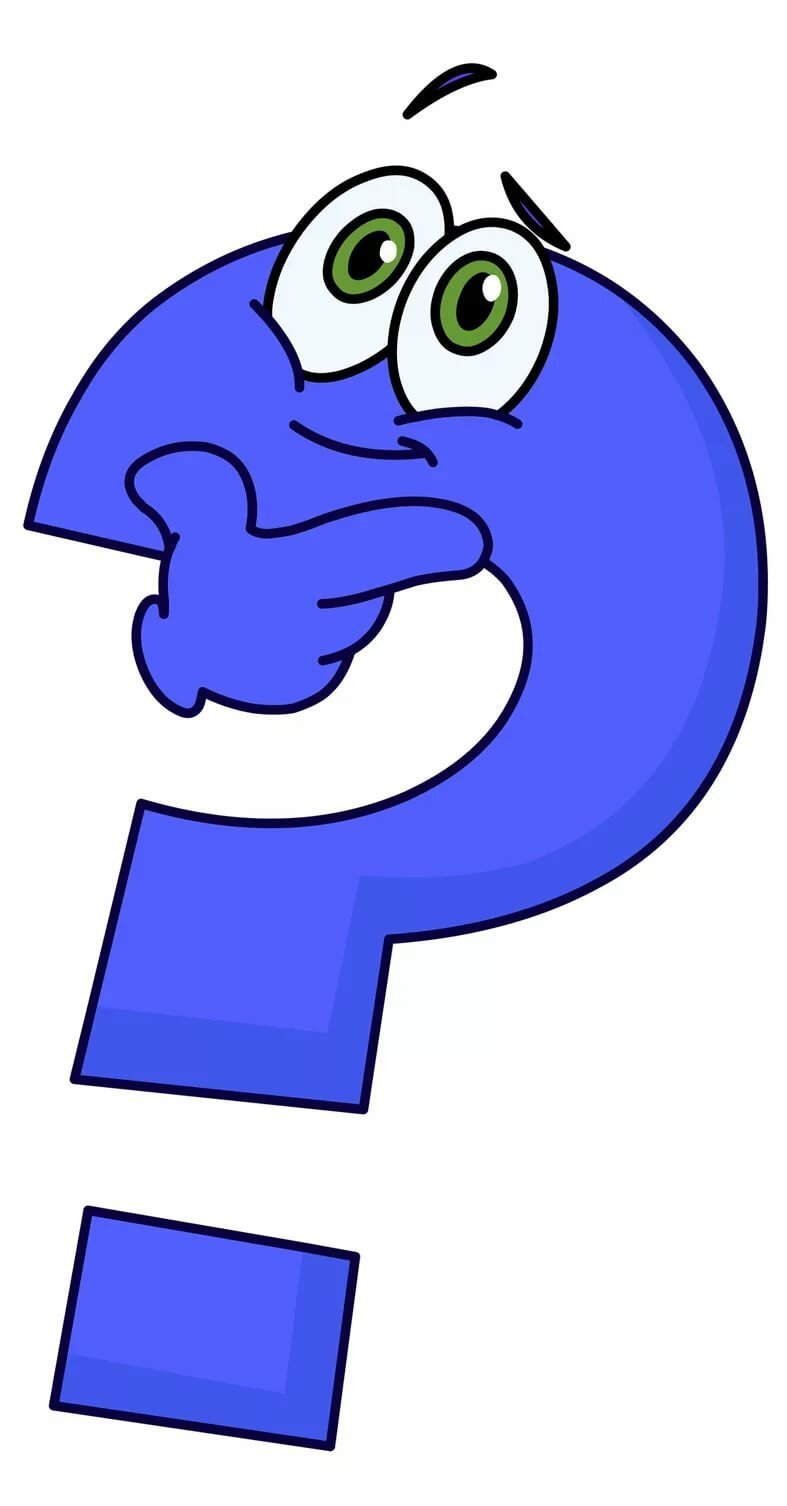 Самостоятельная часть речи, обозначающая признак предмета.Какая она?
Подготовил учитель русского языка и литературы
Сыворотко Вероника Григорьевна
Прилагательное
[Speaker Notes: Прилагательное]
Прилагательное
ЭТО САМОСТОЯТЕЛЬНАЯ ЧАСТЬ РЕЧИ, ОБОЗНАЧАЕТ ПРИЗНАК ПРЕДМЕТА, ОТВЕЧАЕТ НА ВОПРОСЫ:
 КАКОЙ? КАКАЯ? КАКОЕ? КАКИЕ? 
ЧЕЙ? ЧЬЯ? ЧЬЁ? ЧЬИ?


Красивый               Умопомрачительная     Прекрасное
Мощный                     Божественная               Любимое
Удивительный            Волшебная                   Блестящий
Изменяются или не изменяются имена прилагательные
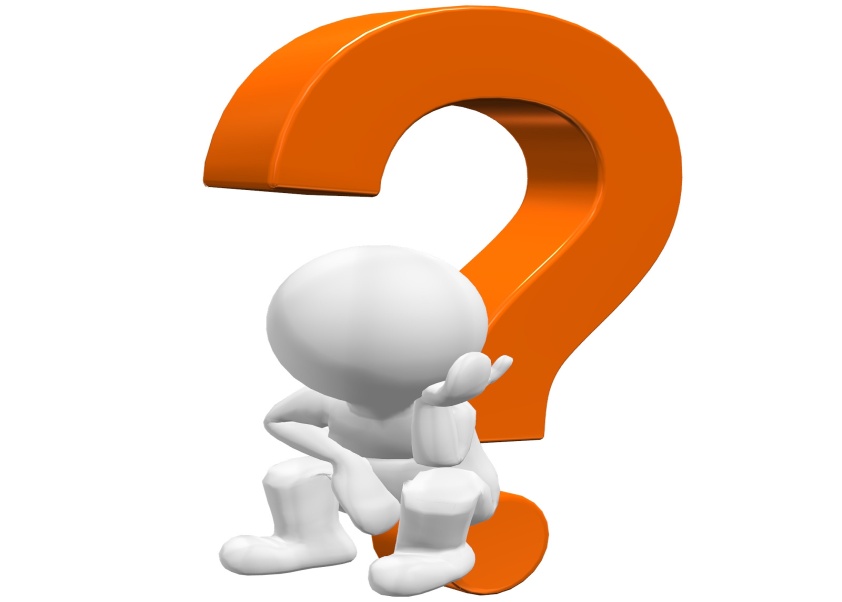 Ледяной дождь
Ледяное сердце 
Ледяная гора

Красивый человек
Прекрасные люди

Белая скатерть
Белой скатерти
Белую скатерть
О белой скатерти
по родам
по числам
по падежам
[Speaker Notes: по падежам]
Краткость-сестра таланта!!!
От основы полной формы прилагательного с помощью нулевого окончания создается краткая форма мужского рода единственного числа. Окончание -а/-я принадлежит кратким формам женского рода, -о/е — прилагательным среднего рода, -ы/-и — формам множественного числа.
Примеры кратких форм имен прилагательных
Есть ли синтаксическая роль прилагательного в предложении
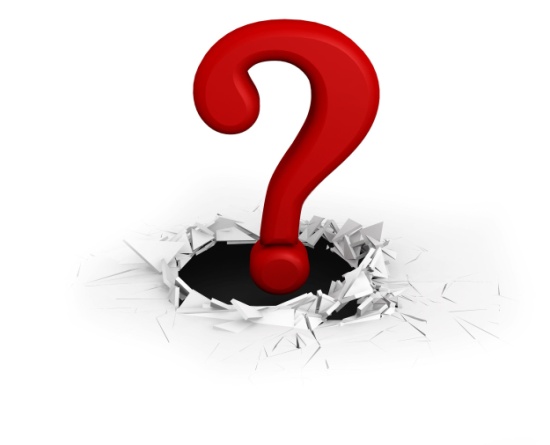 Мама испекла яблочный пирог. 
Черный котенок спит на мягком коврике.



Андрей умный. 
Маша была нерешительной.
 Эта улица самая шумная.
Определение
Именное сказуемое
[Speaker Notes: Именное сказуемое]
Обратите внимание!
Некоторые формы кратких прилагательных среднего рода совпадают по написанию с наречиями, поэтому их можно спутать. Сравните:
озеро (каково?) глубоко
нырнуть (как?) глубоко
Поэтому важно запомнить, что синтаксической ролью имен прилагательных может быть только определение или именное сказуемое, обстоятельством прилагательное не может выступать ни при каких условиях.
Прочитайте текст, выпишите только имена прилагательные
Помните, каким шумным был подмосковный лес весной и летом? Теперь он стоит перед нами з..стывший в какой(то) таинственн..й тиши. Но даже в этой тишине есть свое..бразная пр..вл..кательность. Зел..неют ели, т..жело ра(з,с)пустившие свои ветви, одетые пушист..ми снежн..ми гирляндами. Кругом чернеют берёзы и осины, лишённые листвы. Кое(где) возвышаются старые сосны. От деревьев, освещённых косыми  холодн..ми лучами, ложатся длинные серые тени, глаз слепит сверканье мя(г,х)кого снега, и свежо дышится острым морозн..м воздухом.
Выполни:
1. ЗАДАНИЕ:  запишите краткие формы м. р. и ж. р. от данных прилагательных
Красный - ______________ Молодой - ________________
Аккуратный - ___________ Веселый - _______________
2. Задание: образуйте краткую форму от прилагательных (образец: умный – каков? Умён)
Холодный - ______________ Могучий - ________________
Весёлый - _______________ Прекрасный - _______________
Красивый - ______________ Смелый - __________________
Колючий- ________________ Ласковый - _________________
Выполни:
К данным прилагательным подберите подходящие по смыслу имена существительные. Запишите полученные словосочетания. 
белые …, отцов …, медный …, железное …, волчий …, кожаные …, мелкая …, морозный …, шариковая …, золотой …, мамина …, волшебная …, ржавый …, гречневая …, медвежья …, стальной …, книжный …, осенний …, красная …, волчий …, серебряная …, заботливый …, искренний ….
Ответьте на вопросы:
Что такое имя прилагательное?
Как изменяются имена прилагательные?
Какие особенности имеет краткая форма имен прилагательных?
Какую синтаксическую роль выполняют имена прилагательные в предложении?
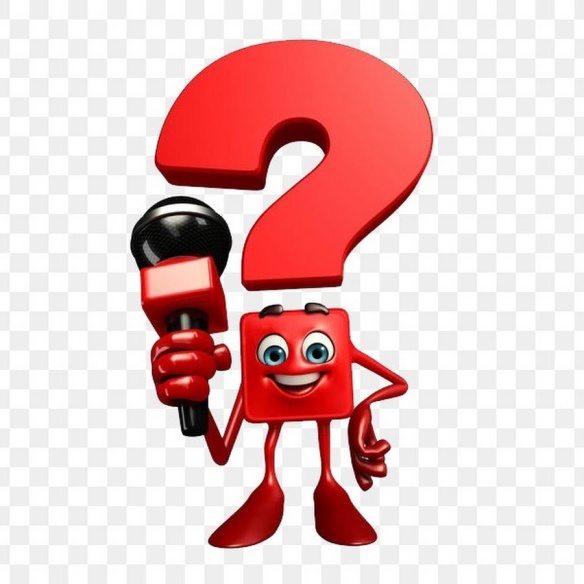 Спасибо за внимание!!!